Проект по ПДД 
во второй младшей группе «Дорожная грамота»
Тип проекта: познавательно – игровой
Длительность проекта: с 04.02.2019г. по 22.02.2019 г.
Участники: воспитатель Баженова О.В.,
 воспитанники второй младшей группы, родители.
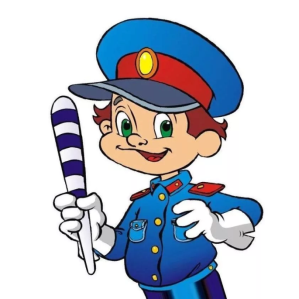 Актуальность: 
Актуальность и просто жизненная необходимость обучения детей правилам дорожного движения несомненна. Ребёнку дошкольного возраста трудно понять ту опасность, которую представляет автомобиль. Зачастую виновниками дорожно-транспортных происшествий являются сами дети, которые играют вблизи дорог, переходят улицу в неположенных местах. Легко ли научить ребенка вести себя на дороге? На первый взгляд легко. Надо только познакомить его с основными требованиями ПДД и никаких проблем. На самом деле очень трудно. Ведь сами родители каждый день на глазах своих детей нарушают эти правила, и не задумываются, что ставят перед ребенком неразрешимую задачу: как правильно? Как говорят или как делают? Известно, что привычки, закрепленные в детстве, остаются на всю жизнь. Поэтому с самого раннего возраста необходимо учить детей безопасному поведению на улицах, дорогах, в транспорте и правилам дорожного движения. В этом должны принимать участие и родители, и дошкольные учреждения.
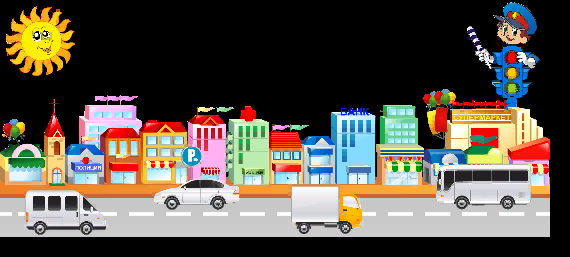 Цель проекта: 
Формировать и развивать у детей умения и навыки безопасного поведения в окружающей дорожно-транспортной среде.
Задачи: 
1. Познакомить детей младшего дошкольного возраста с правилами дорожного движения, со светофором. Учить понимать значение световых сигналов светофора. Формировать начальные навыки безопасного поведения на дороге и на улице. 
2. Активировать слуховые и зрительные анализаторы, развивать у детей речь, воображение и мышление. Закрепить названия цветов (желтый, зеленый, красный). 3. Приучать детей выполнять правила, действовать в коллективе.
 4. Активизировать словарь: светофор, зеленый (красный, желтый) цвет, руль, безопасность, дорога, транспорт, тротуар, проезжая часть, обочина, пешеходный переход, перекрёсток
Интеграция образовательных областей:
«Безопасность»
Формирование представлений о дорожно - транспортных  происшествиях и способах поведения в них.
«Познание»
Активизация мышления детей через решение проблемных ситуаций, просмотр и обсуждение познавательных книг, иллюстраций на проблемную тематику, моделирование ситуаций  безопасного поведения на улице.
«Коммуникация»
Развитие свободного общения, связной речи в процессе освоения  основ дорожной безопасности через беседы, рассказывание, отгадывание загадок.
«Социализация»
Побуждение детей к самооценке и оценке действий и поведения окружающих, развитие нравственных и волевых качеств через создание игровых ситуаций, сюжетно-ролевых игр.
«Чтение художественной литературы»
Слушание и обсуждение художественных произведений, отгадывание загадок.
«Здоровье»
Формирование первичных ценностных представлений о здоровье и здоровом образе жизни через организацию наблюдений, бесед, игр, чтение.
«Художественное творчество»
Развитие образного представления, наблюдательности, способности замечать характерные особенности предметов или объектов и передавать их через различные виды продуктивной деятельности (рисование, аппликацию, конструирование)
Предполагаемые  результаты:

- у детей сформированы навыки безопасного поведения на улице.

-Дети проявляют эмоциональную отзывчивость по отношению к другим людям.

-Ребёнок из пассивного объекта превратится в активного субъекта собственного здоровья и безопасности.
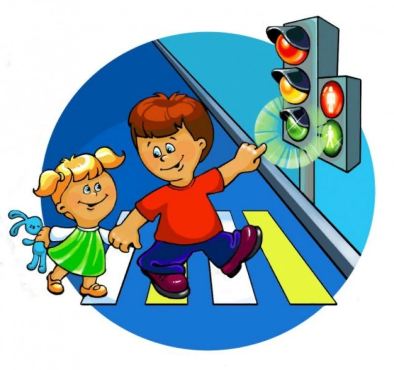 Разработка проекта:

1. Знакомство с литературой по теме.

2. Постановка цели и задач, определение методов исследования, выбор оборудования и материалов, составление перспективного плана работы с детьми
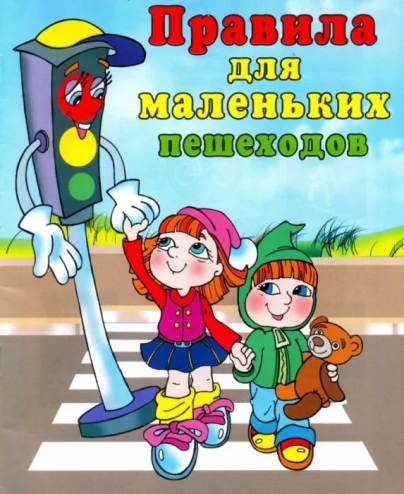 Работа с родителями:
- консультация «Дети на дорогах», «Легко ли научить ребенка
правильно вести себя на дороге»;
- папка – передвижка «Обучение детей ПДД», «Формирование у
детей навыков поведения на улице»;
- беседа «Начните с себя!»;
- Рекомендации «Формирование у детей специальных навыков»,
«Обучение детей правилам безопасного поведения в процессе
пешего движения, в автомобиле»
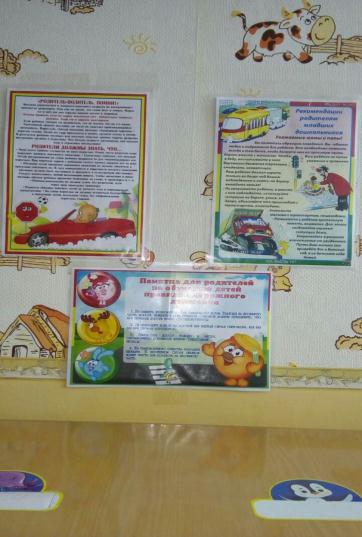 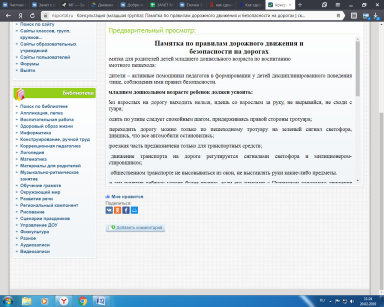 Игровая деятельность
Сюжетно-ролевые игры:
«Дорога», «Водители и пешеходы».
Дидактические игры:                « Четвертый лишний», «Найди пару», «Светофорчик» и т.д.
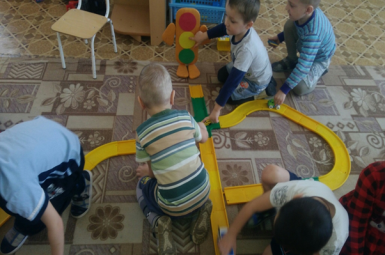 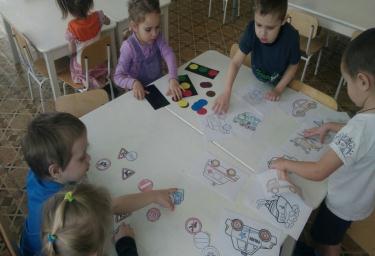 Наблюдение за транспортом, иллюстрации с изображением транспортных средств, альбомы по теме;

 Беседы «Мой друг-светофор», «Как правильно переходить улицу», «Страна дорожных знаков»; 

Чтение стихотворений, загадывание загадок на тему «ПДД»;

Конструирование
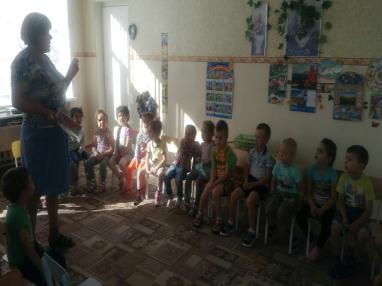 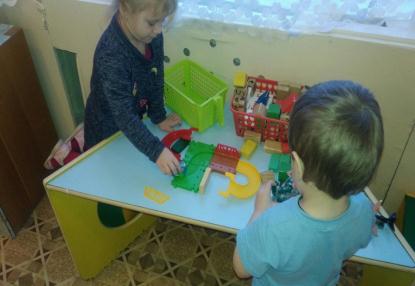 Подвижные игры:
 «По длинной извилистой дорожке»,
«Воробушки и автомобиль», «Поезд», «Машины», 
 «Цветные автомобили»









 Игры с макетом:
 «На дорогах города»,
«Гаражи и автомобили»,
«Прогулка по городу».
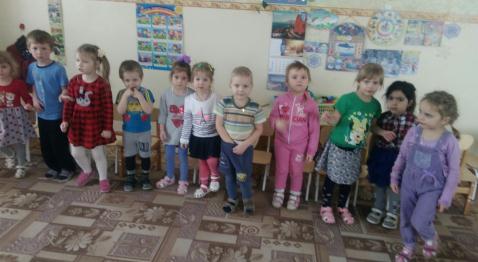 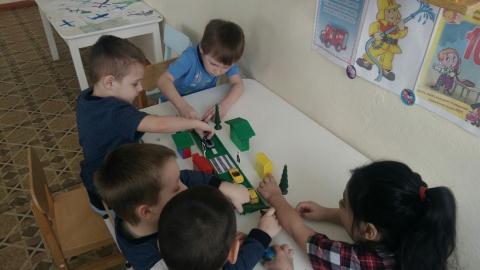 Игровой центр по ПДД
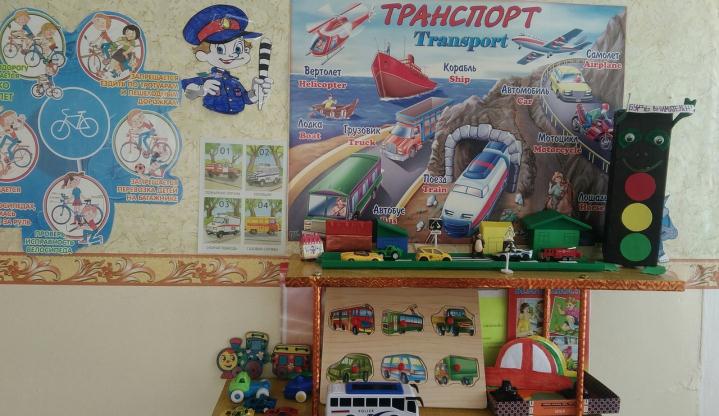 Физкультминутки : «По ровненькой дорожке», «Мы по улице шагаем»,  «Шоферы»








Раскраски, настольные игры по ПДД
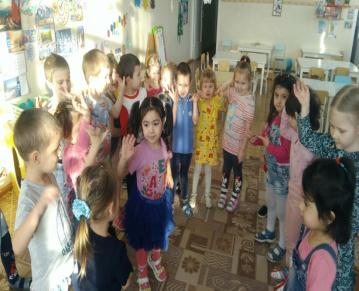 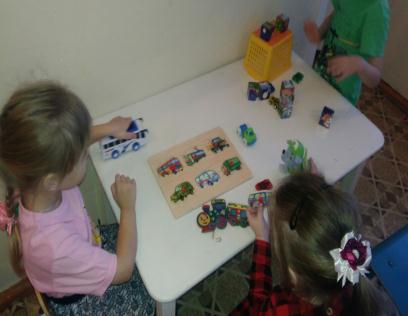 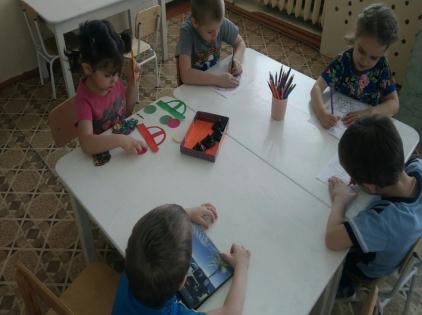 Продуктивная  деятельность:
«Автомобиль», «Светофор»;
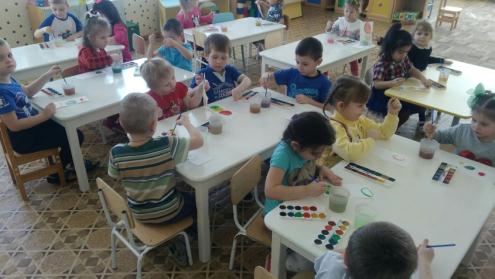 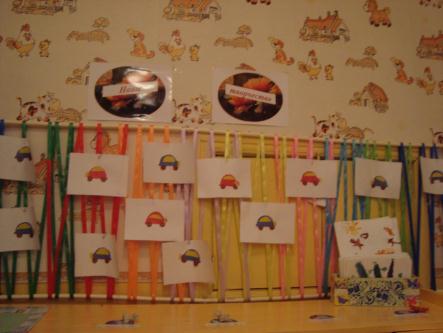 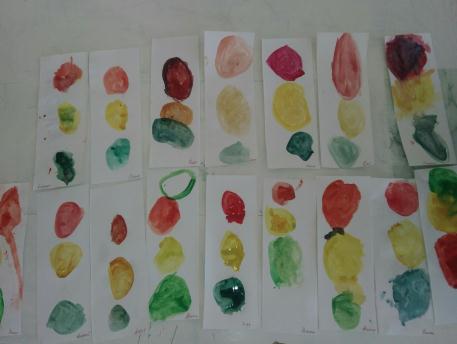 Заключительный этап
Продукт проектной деятельности: 
Оформление группы и приемной; выставка детских работ ; макет города; макет транспортного светофора, дидактические игры по теме, подборка худ.литературы по теме ПДД, развлечение с компьютерной презентацией «Наш друг светофор», участие в конкурсе на лучший уголок по ПДД..
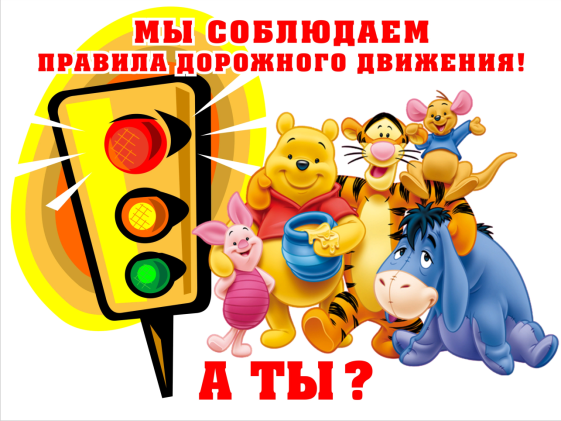 Итог  проекта:         
         Реализация  данного  проекта  позволила  сформировать  у  детей необходимые  представления  и  навыки  безопасного  поведения  на  улицах  и дорогах.            
  1.   Обогащен словарный запас детей по лексическим темам: «Безопасность дорожного движения»,   « Транспорт в городе», « Профессии на транспорте».             
Систематизированы представления  о различных видах транспорта, о правилах дорожного движения и дорожных знаках.          
 Изготовлены  макеты дорожных знаков для самостоятельных игр, атрибуты для сюжетно-ролевых игр.            
 Повышена компетентность родителей в вопросах касающихся правил дорожного движения и безопасного поведения ребёнка на улицах города.
Спасибо за внимание!